МОБУ СОШ с.Арсеново
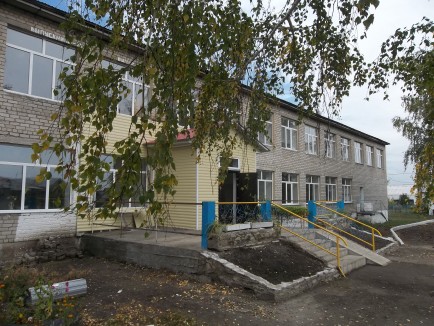 «Я и моя общественная организация»
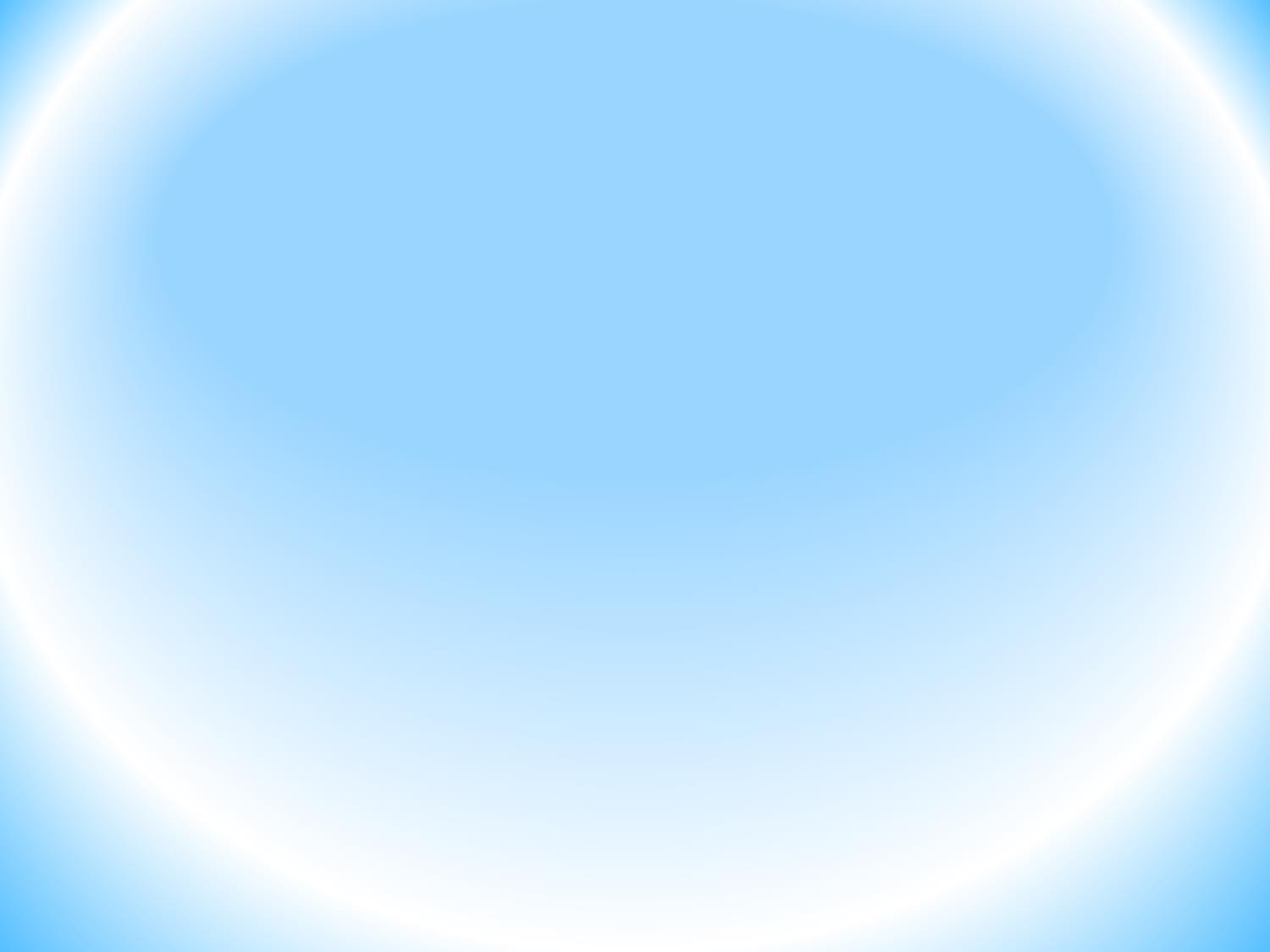 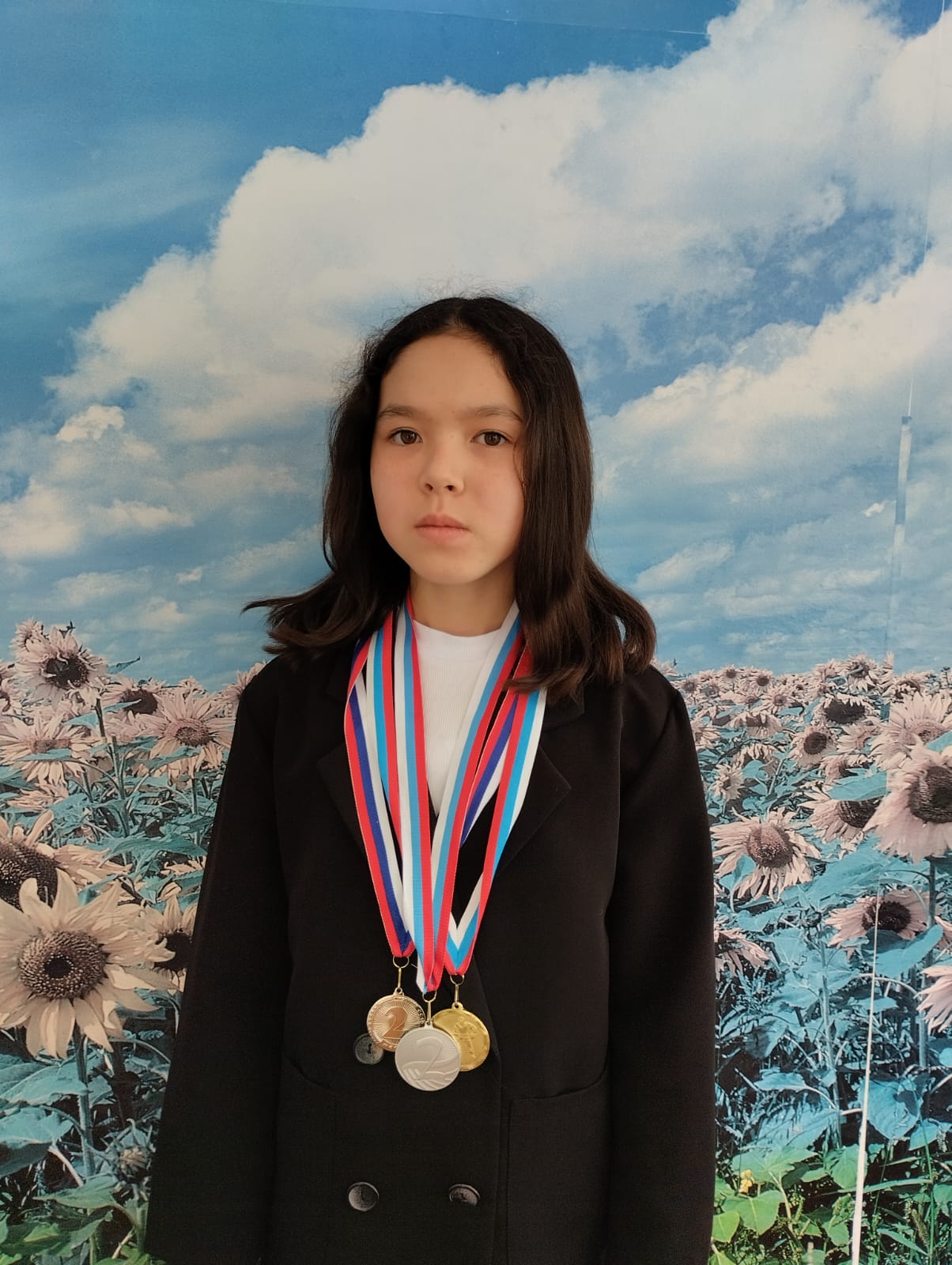 «Я и моя общественная организация»
Всем привет!
Я, Нугманова Самира, 
ученица 7 класса
Моя семья
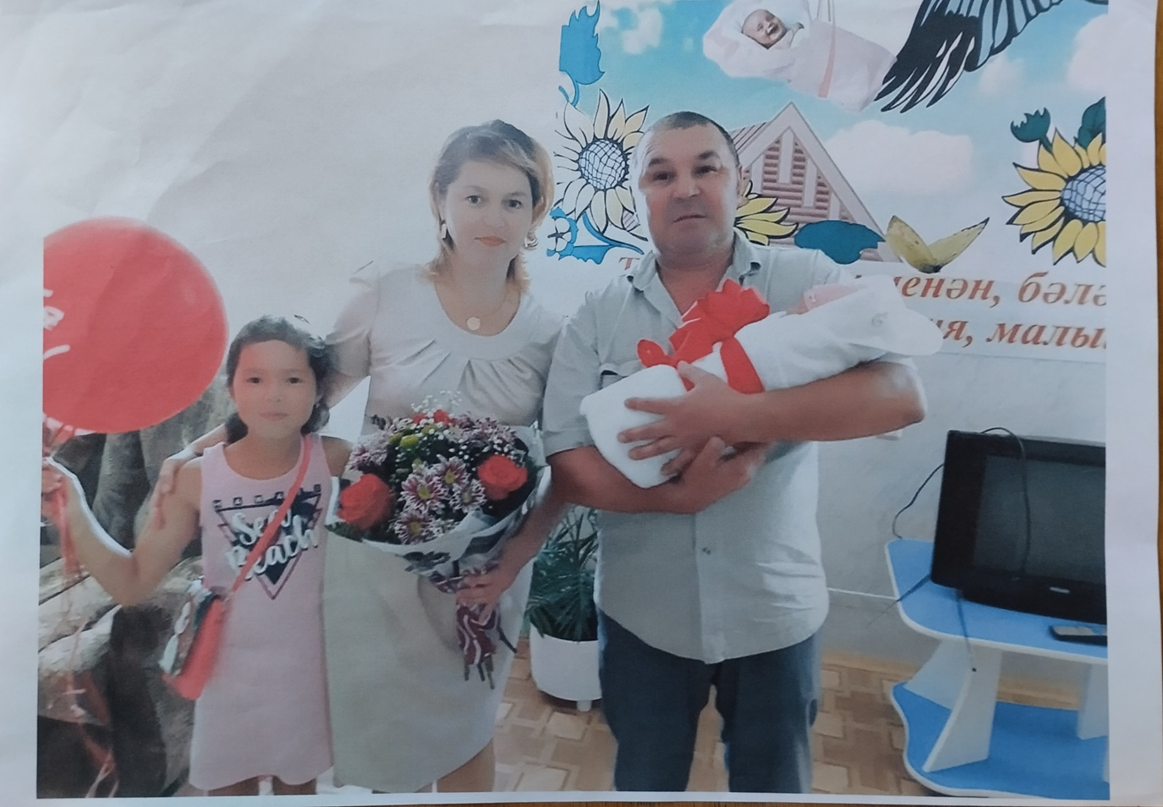 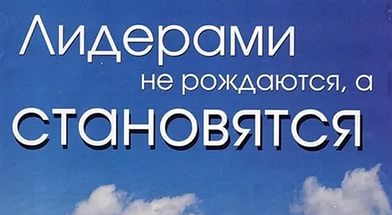 МОБУ СОШ с.Арсеново, 
Нугманова Самира Фагимовна,
ученица 7 класса
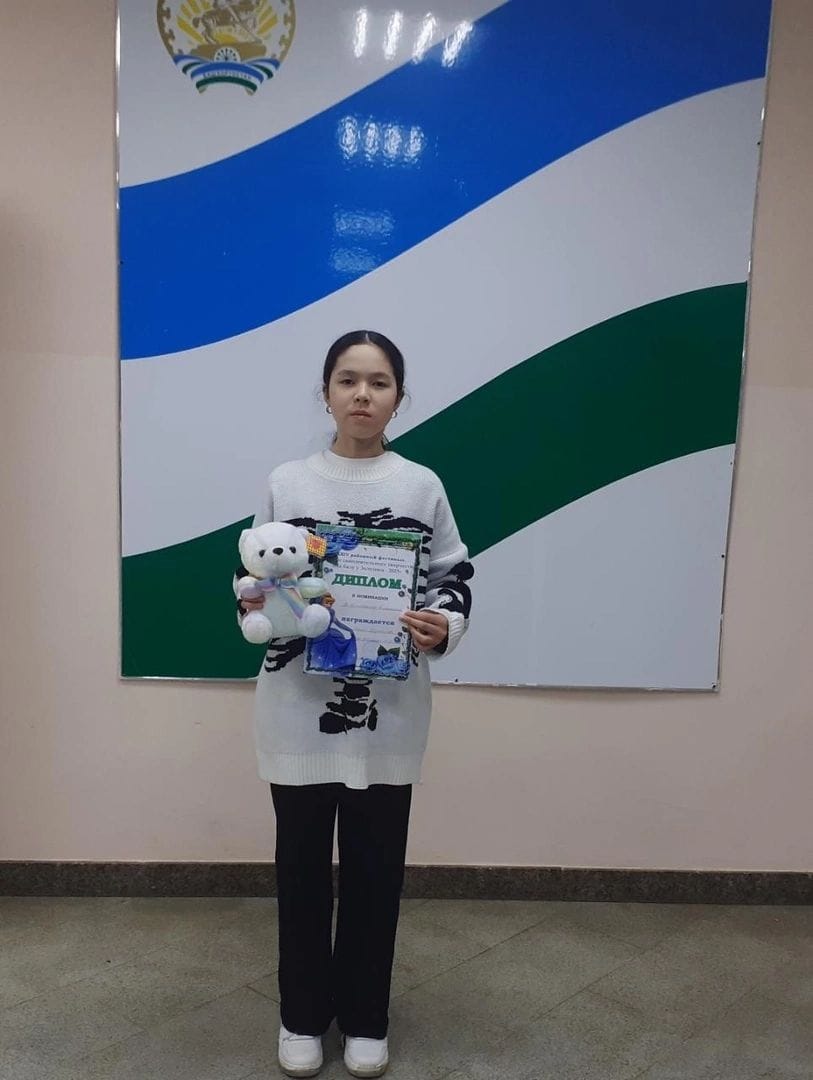 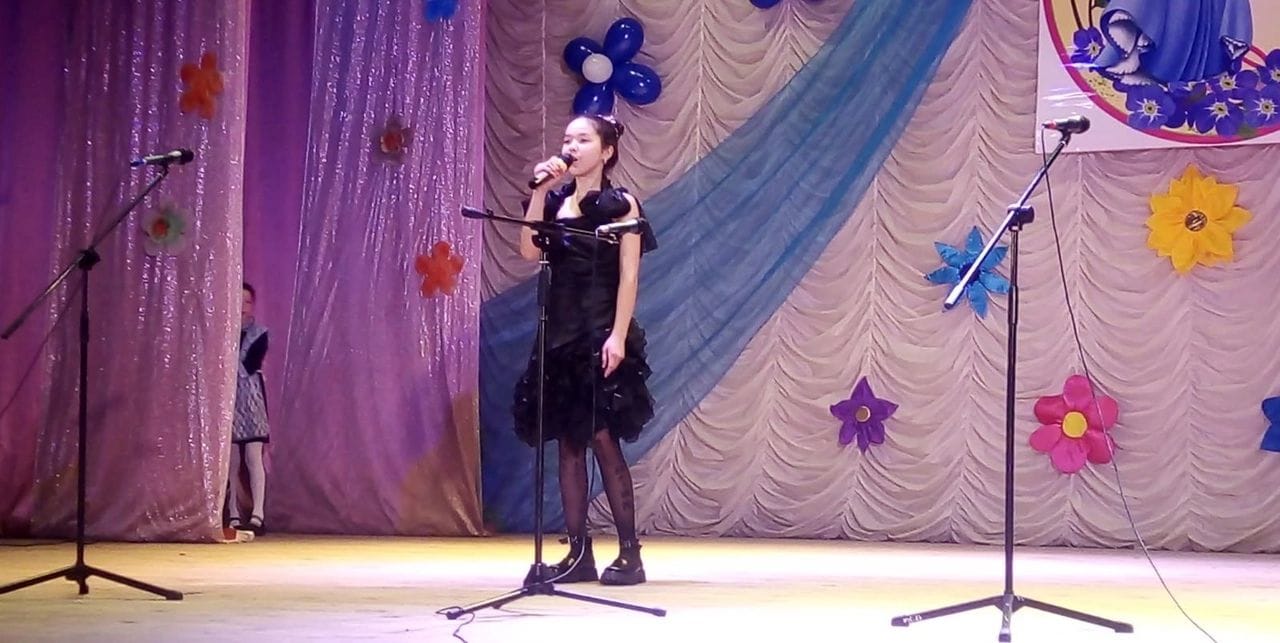 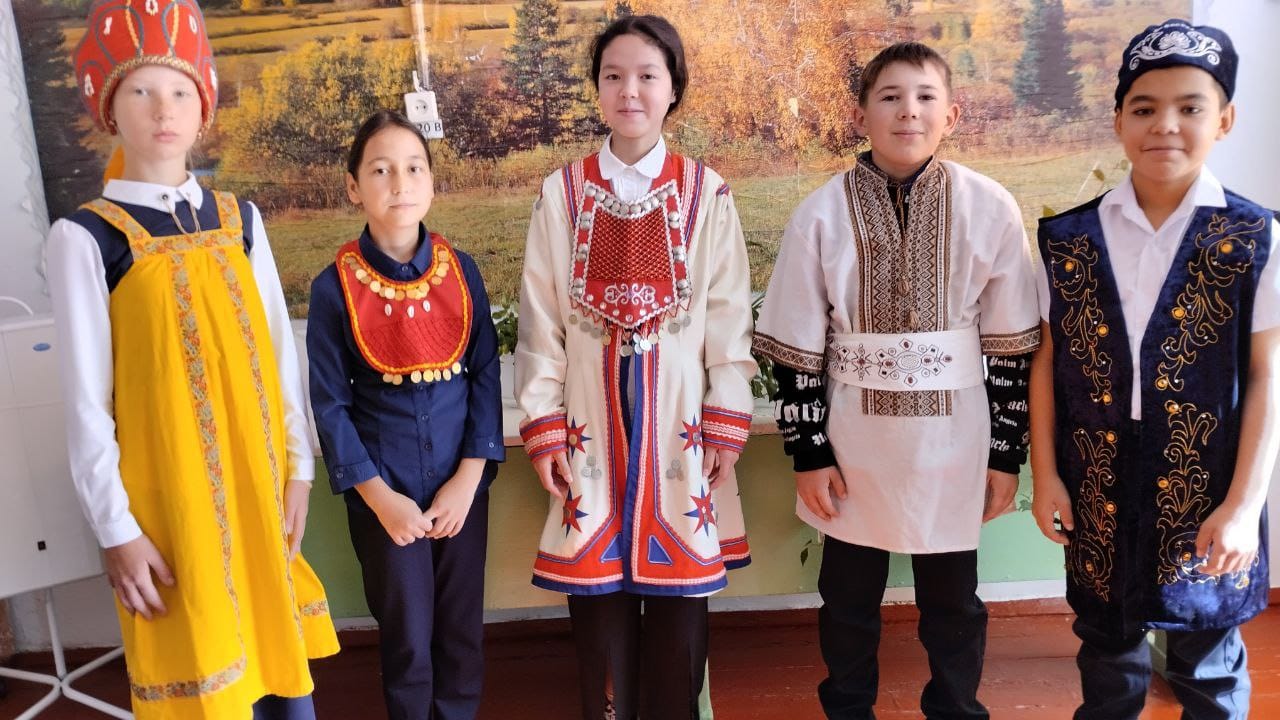 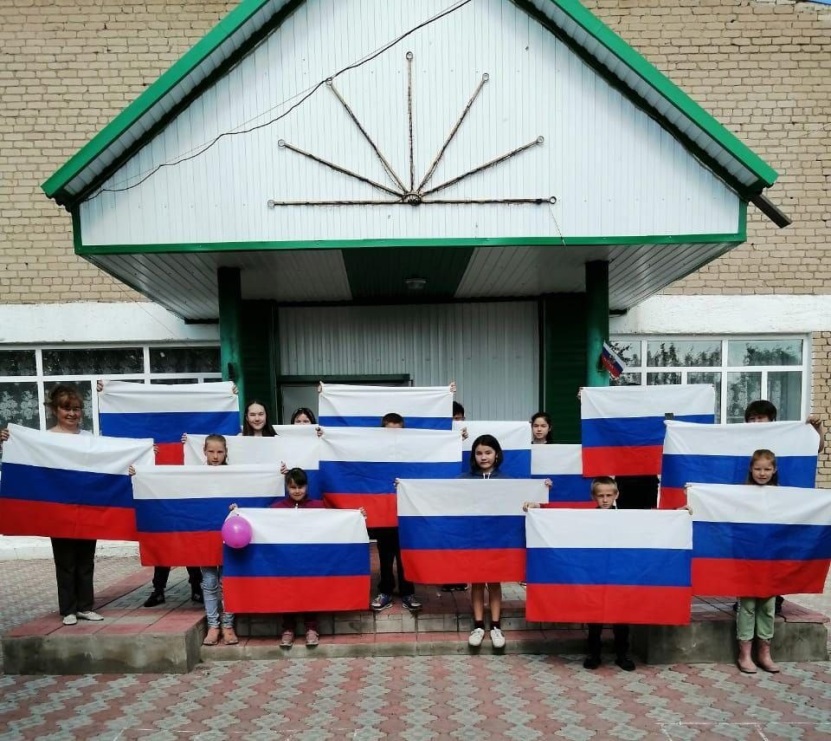 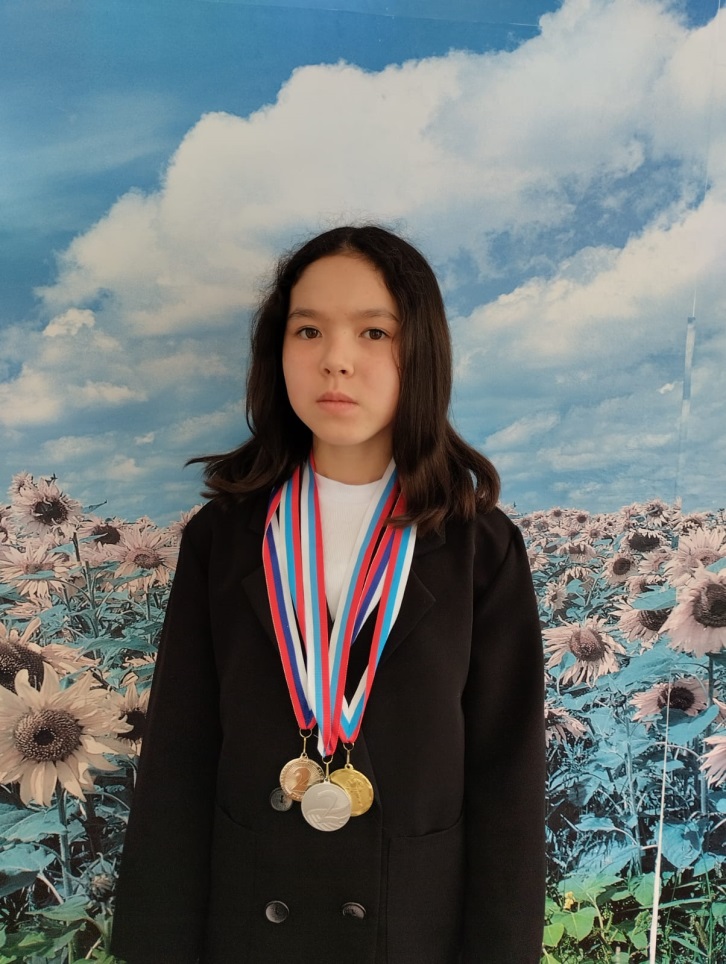 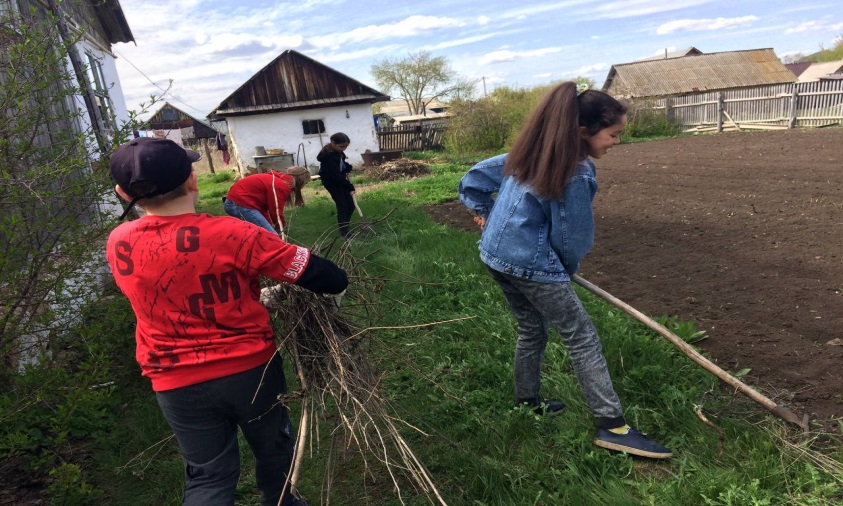 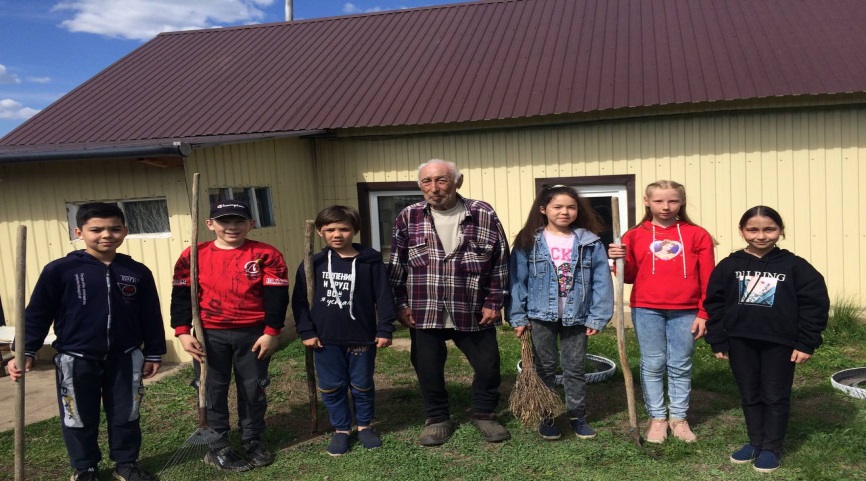 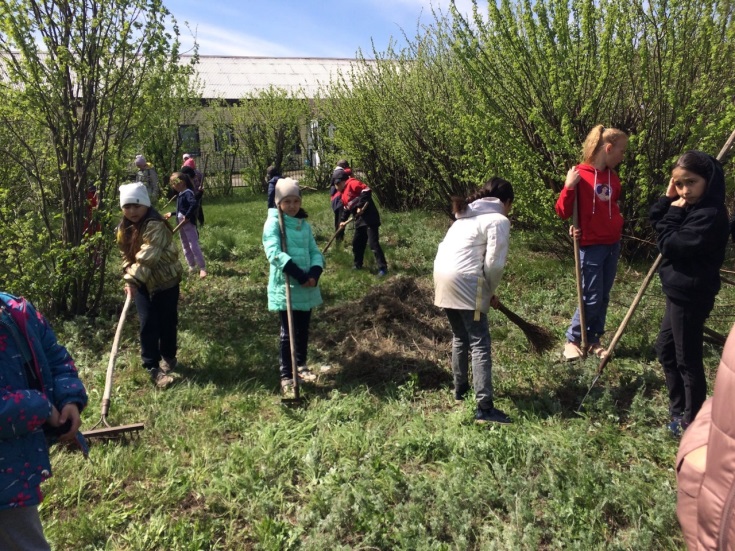 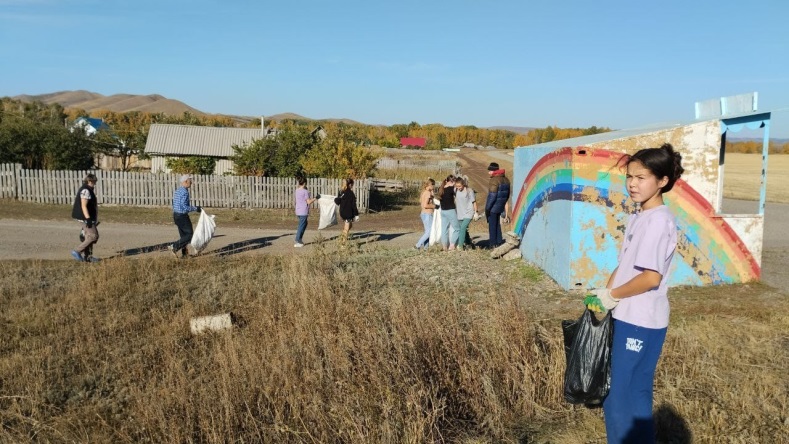 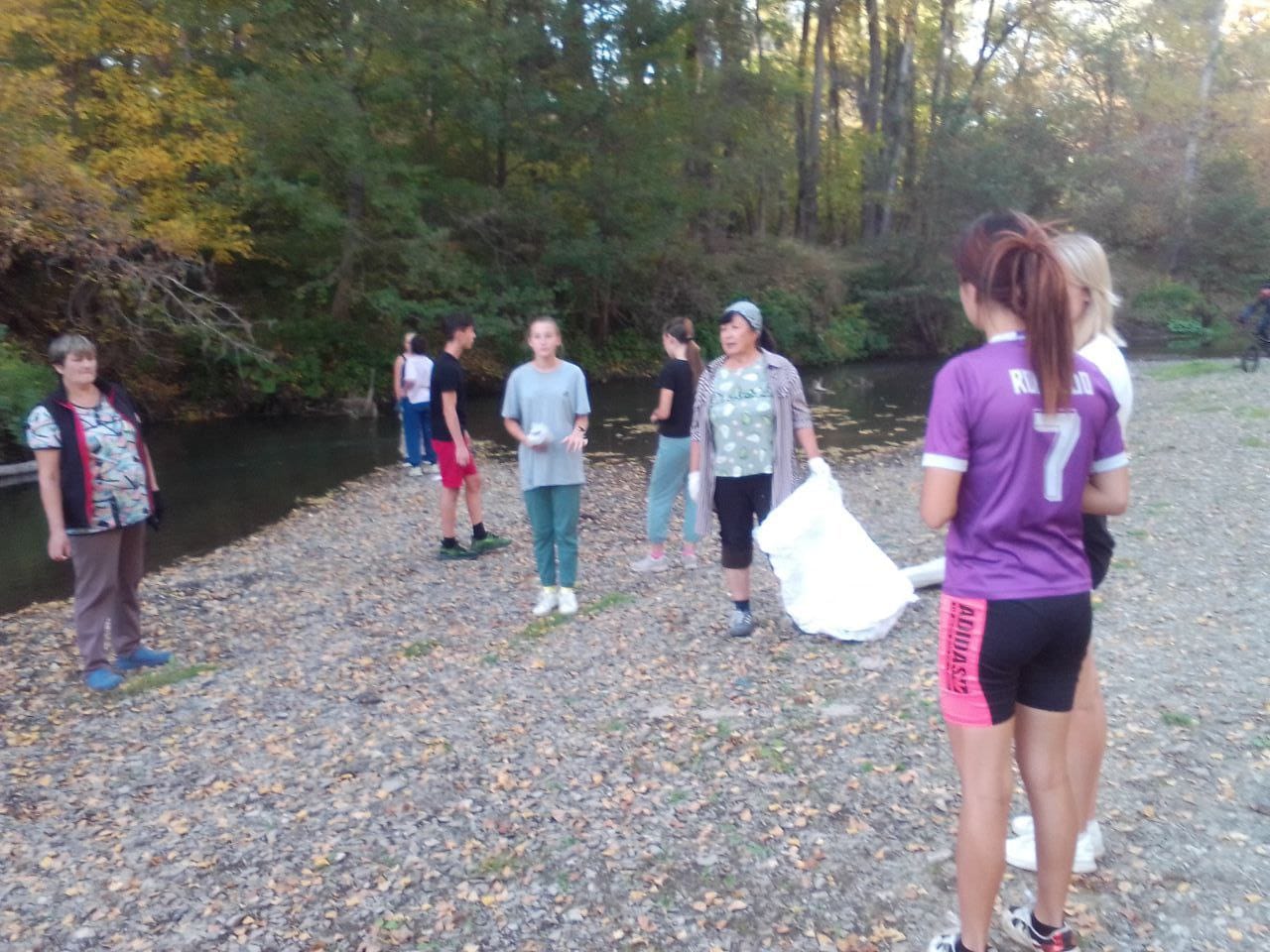 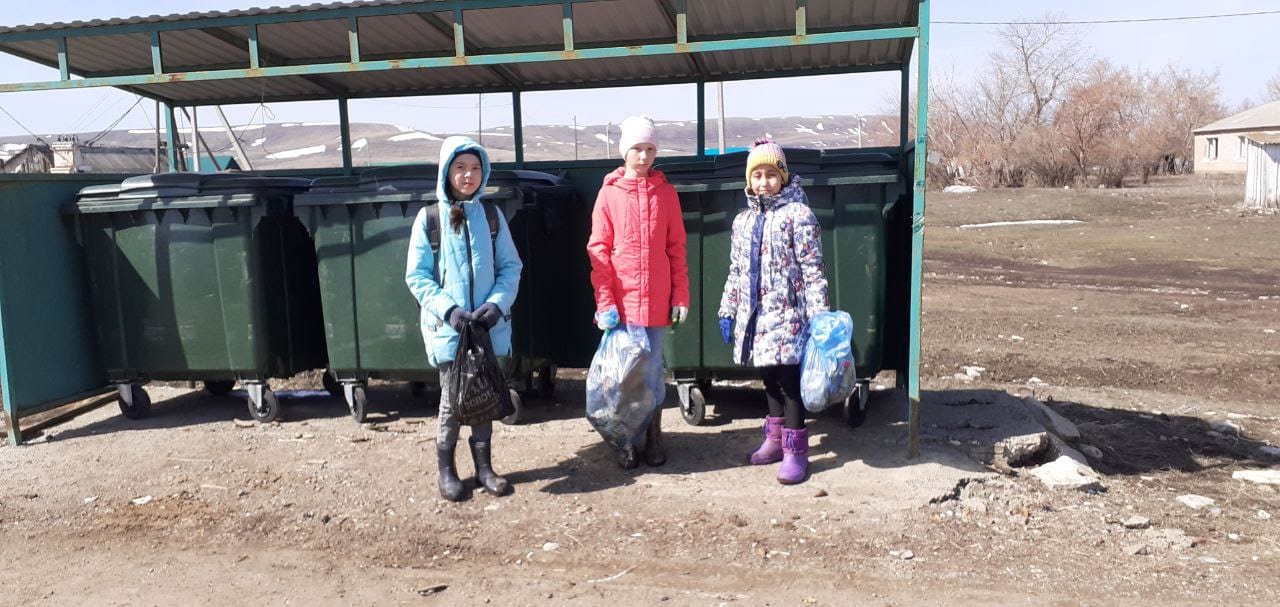 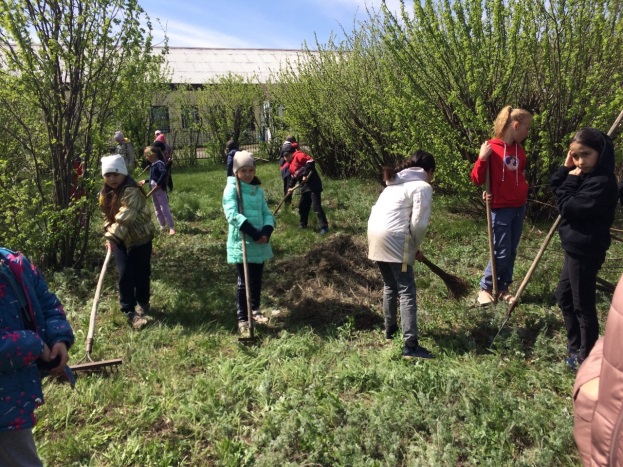 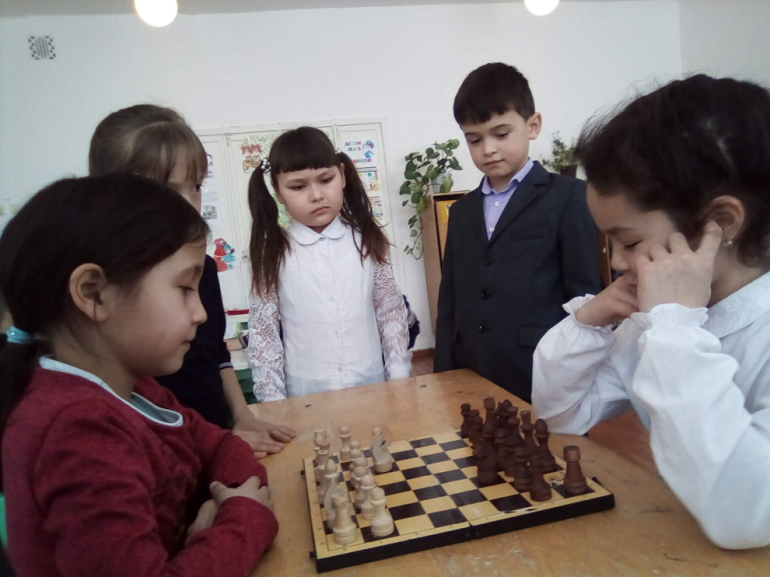 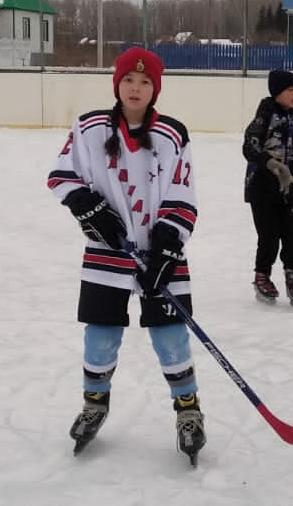 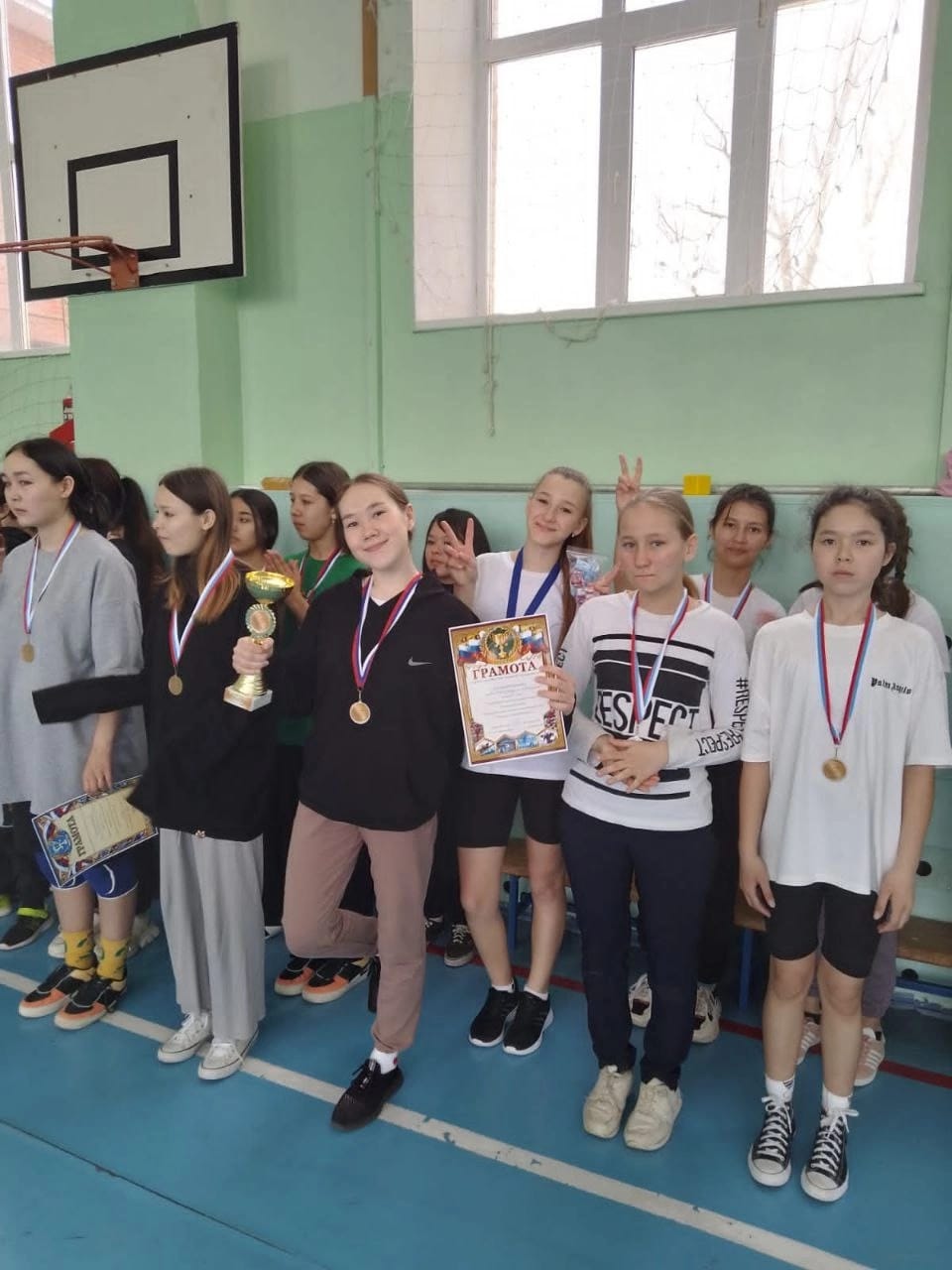 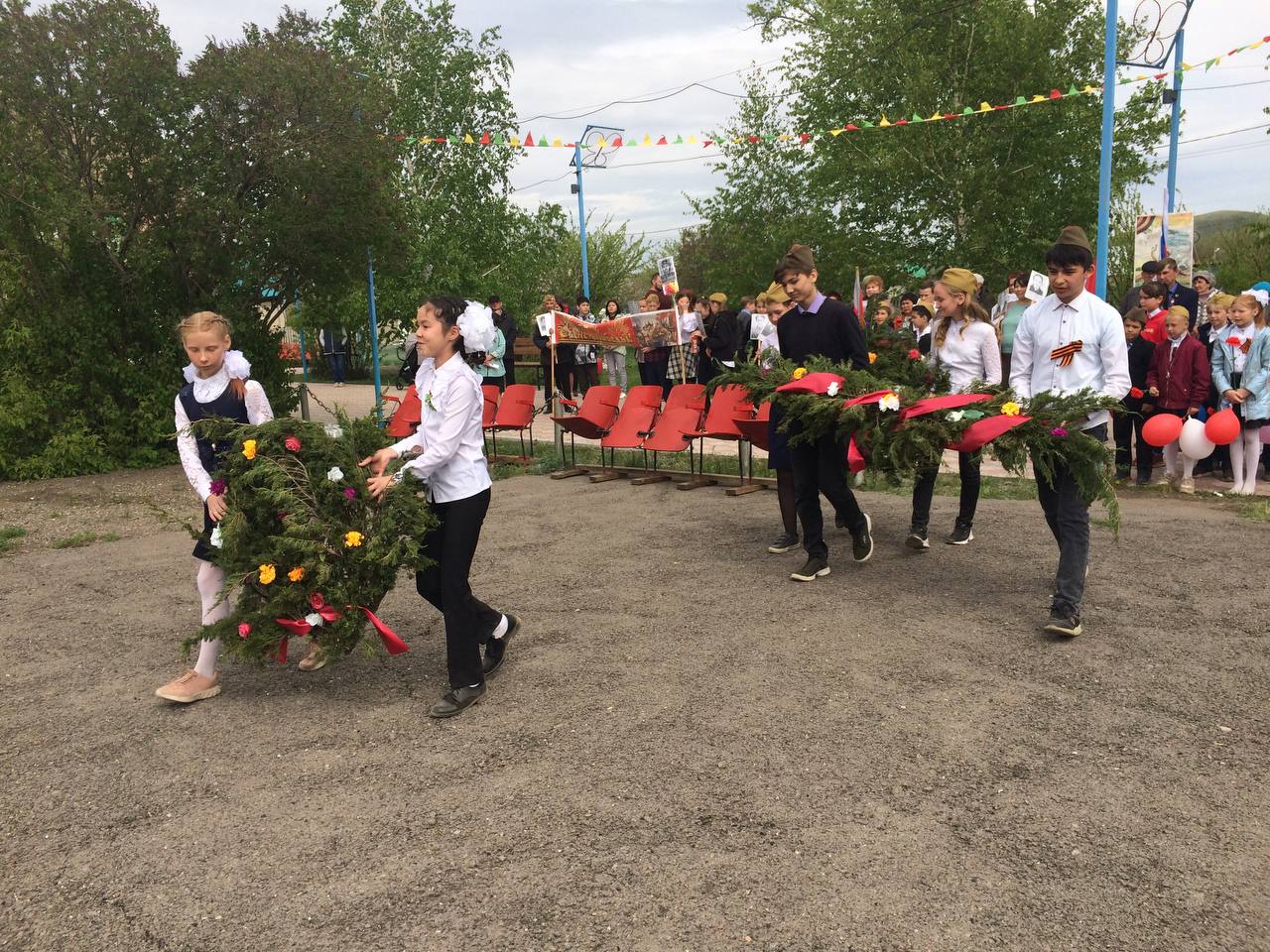 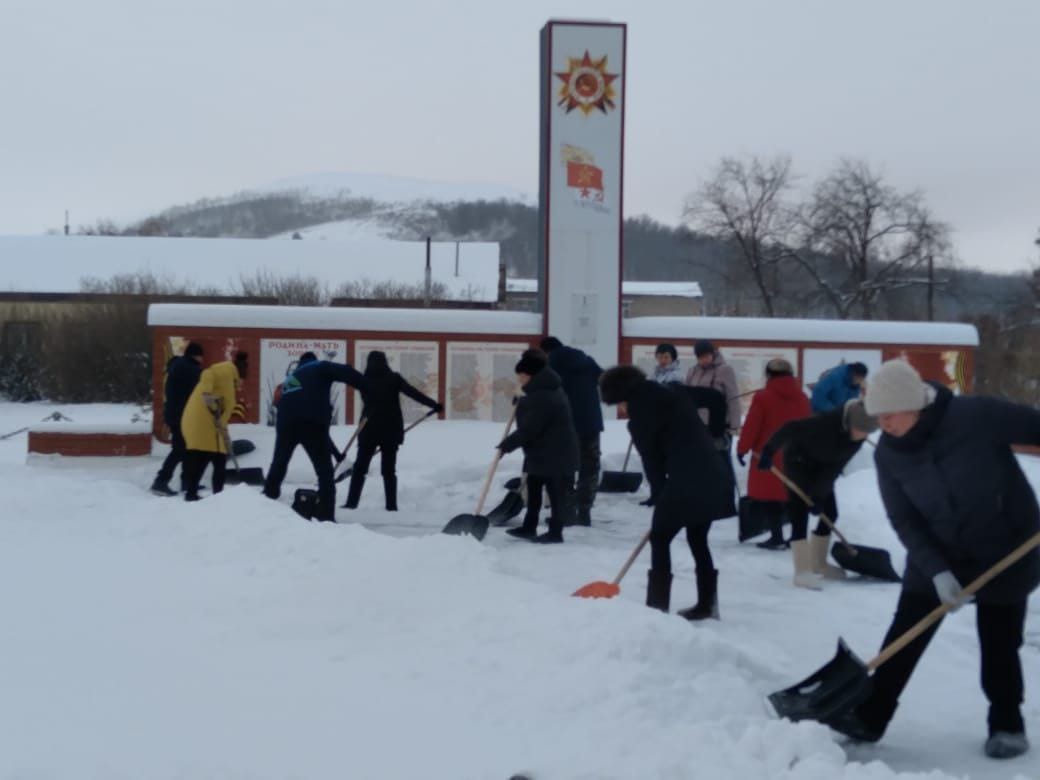 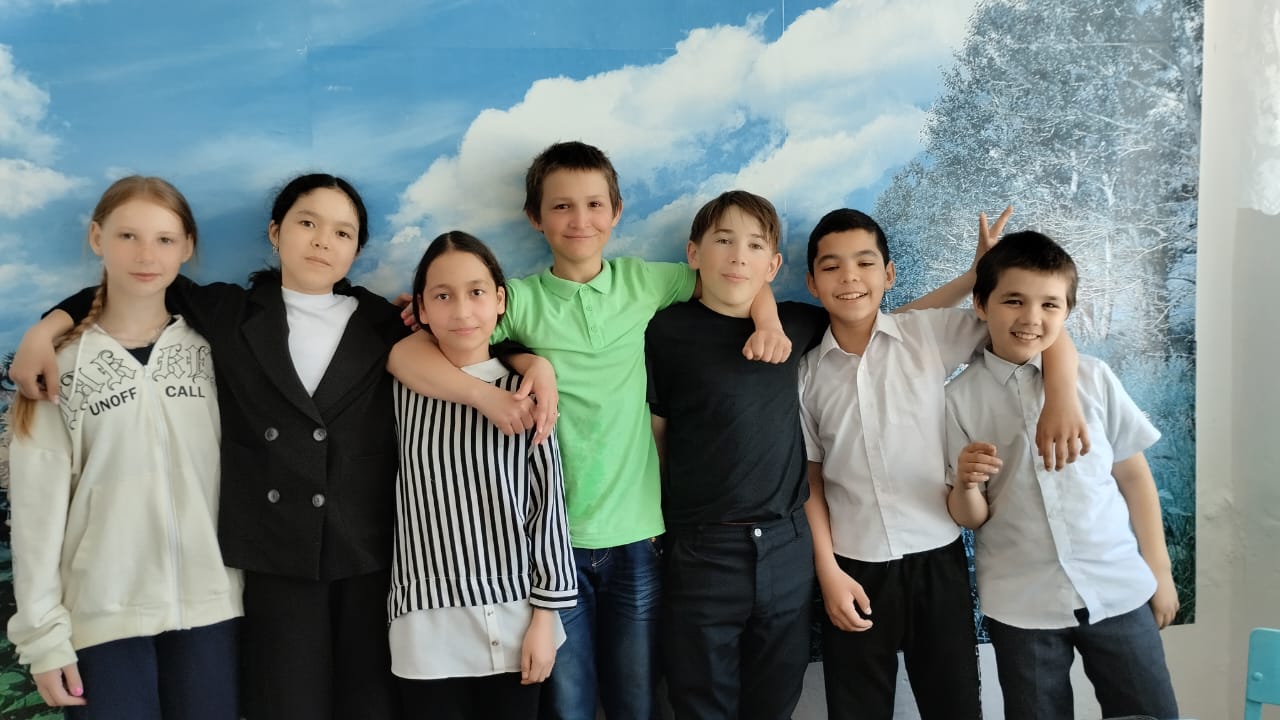 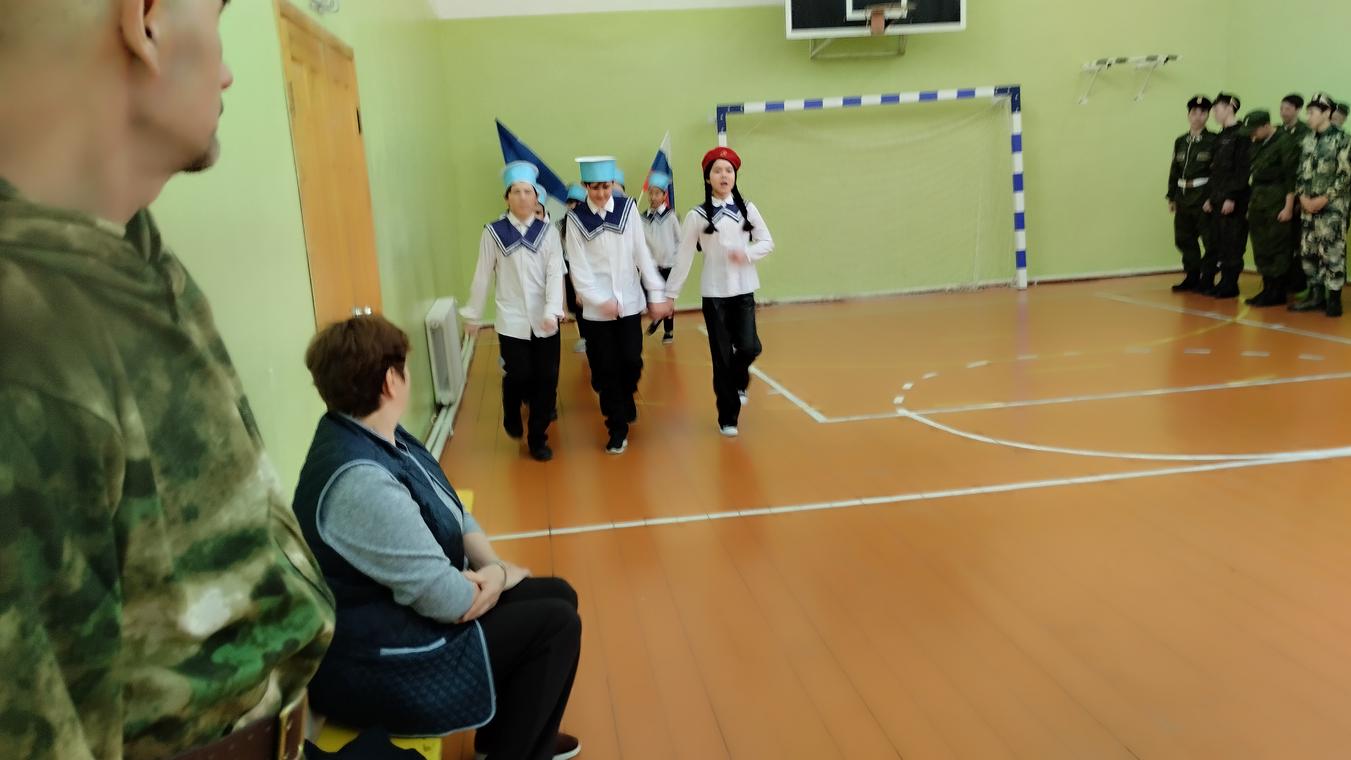 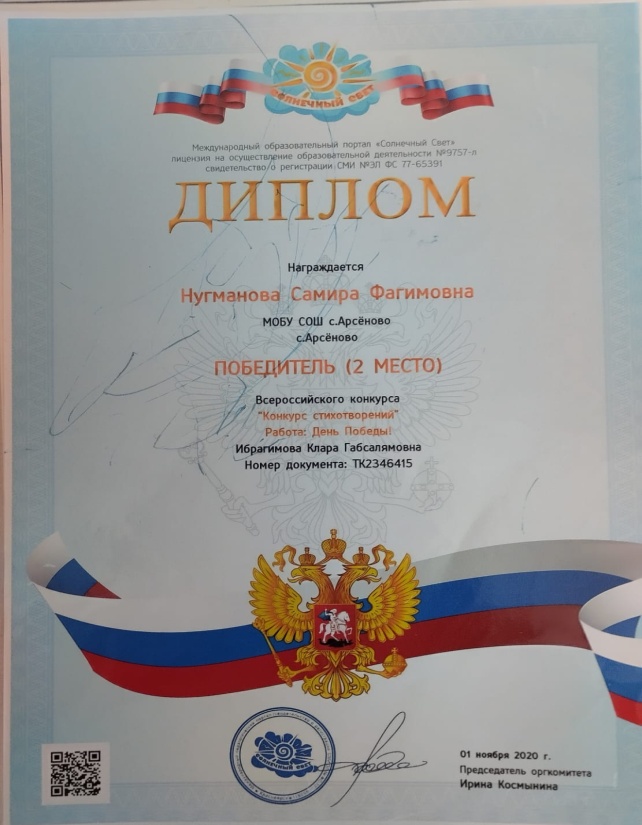 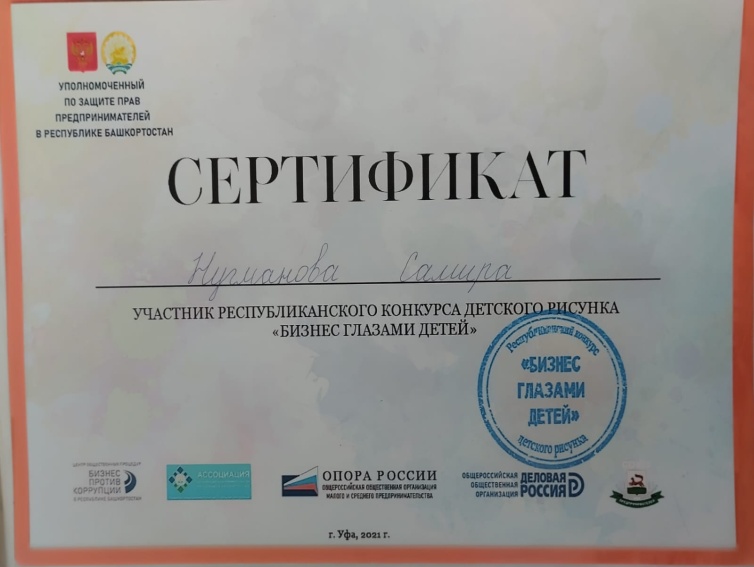 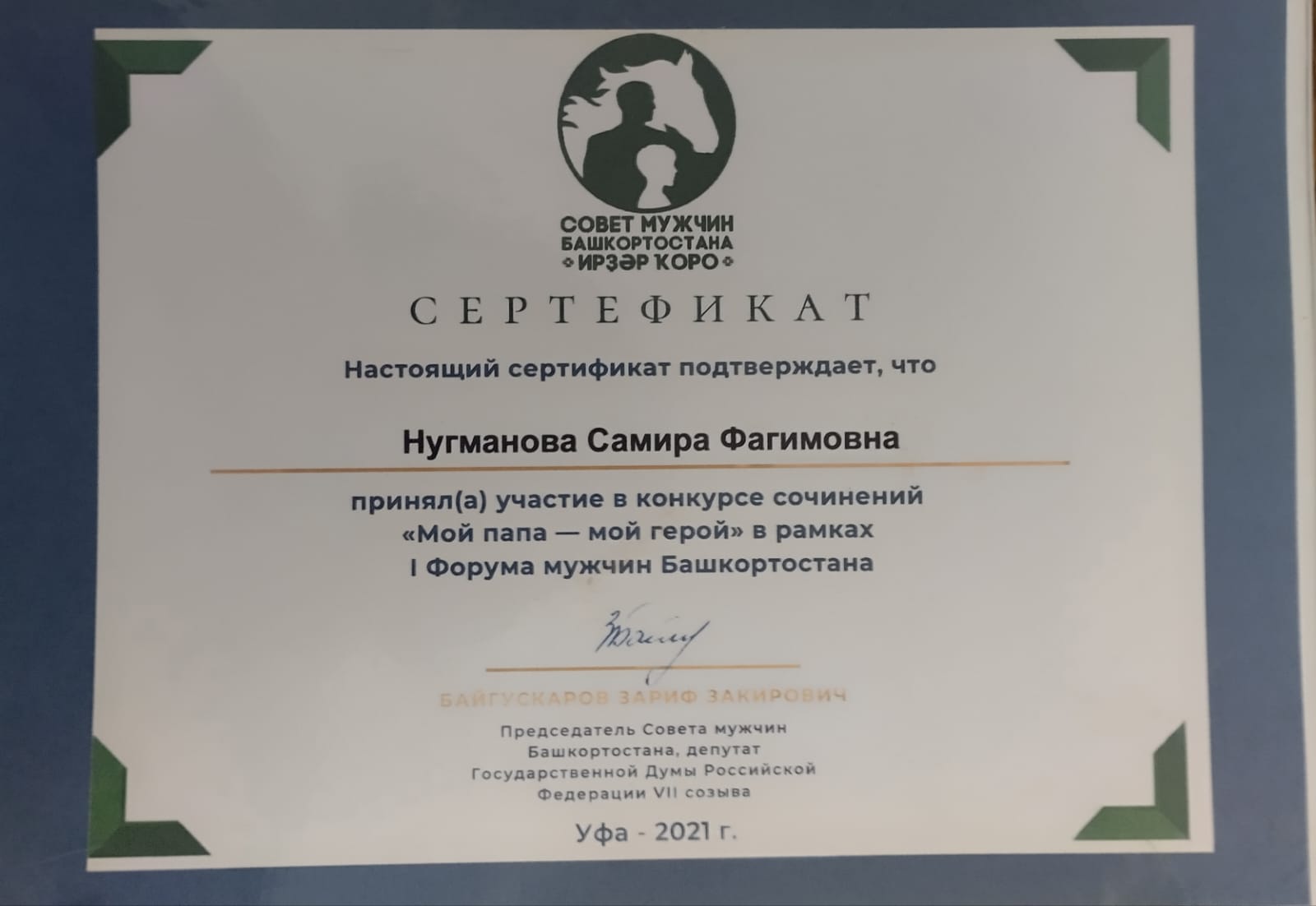 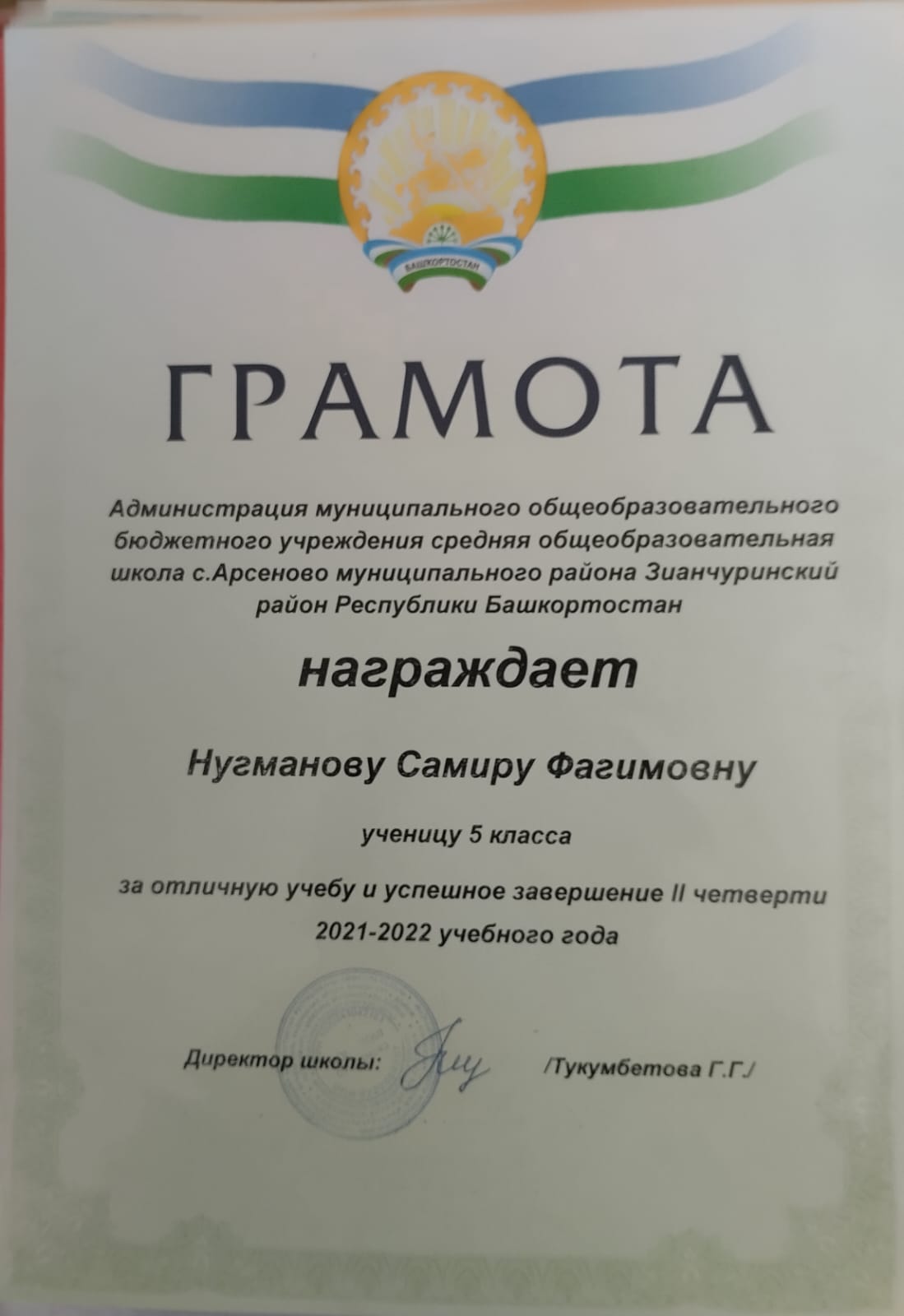 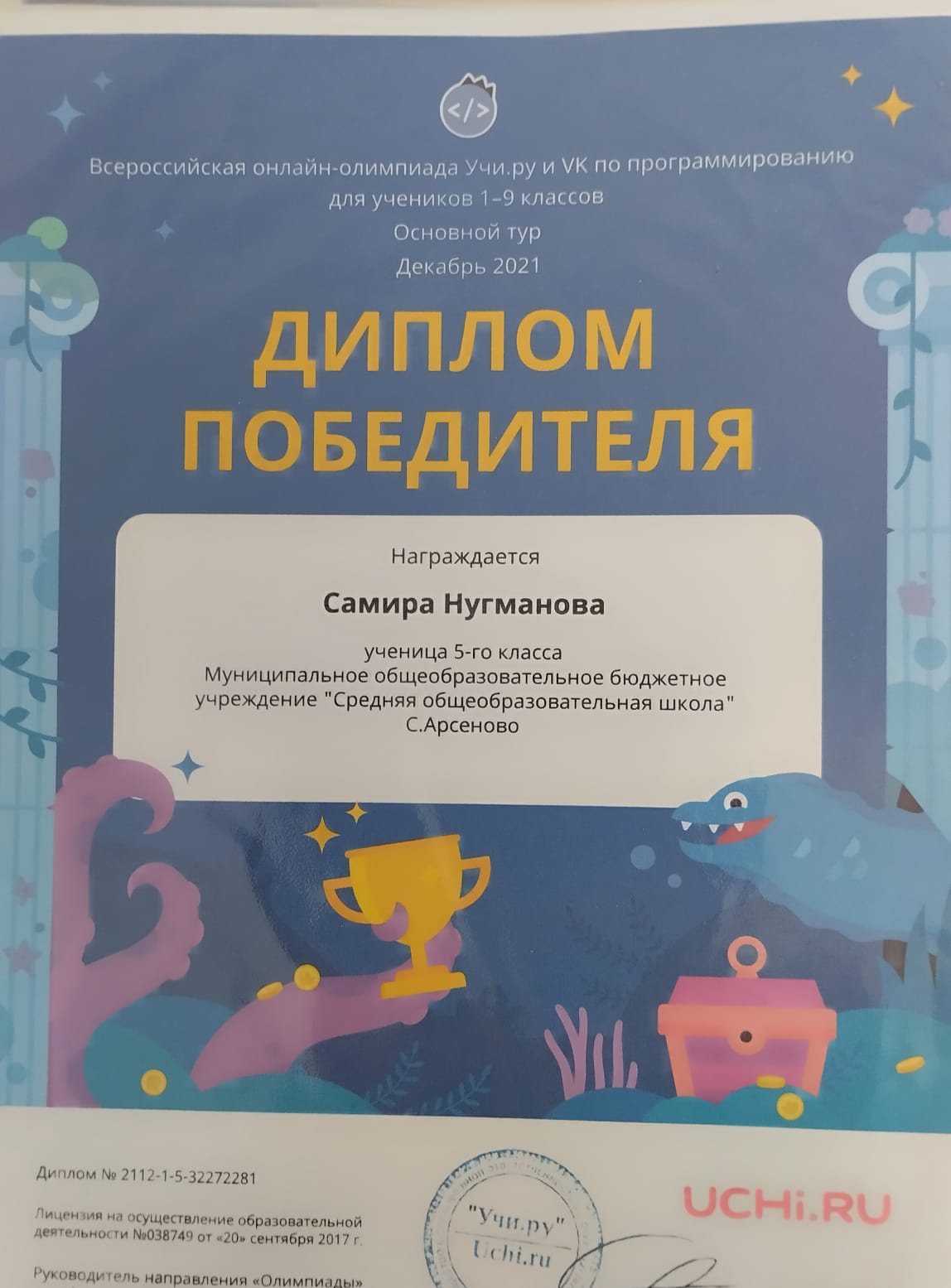 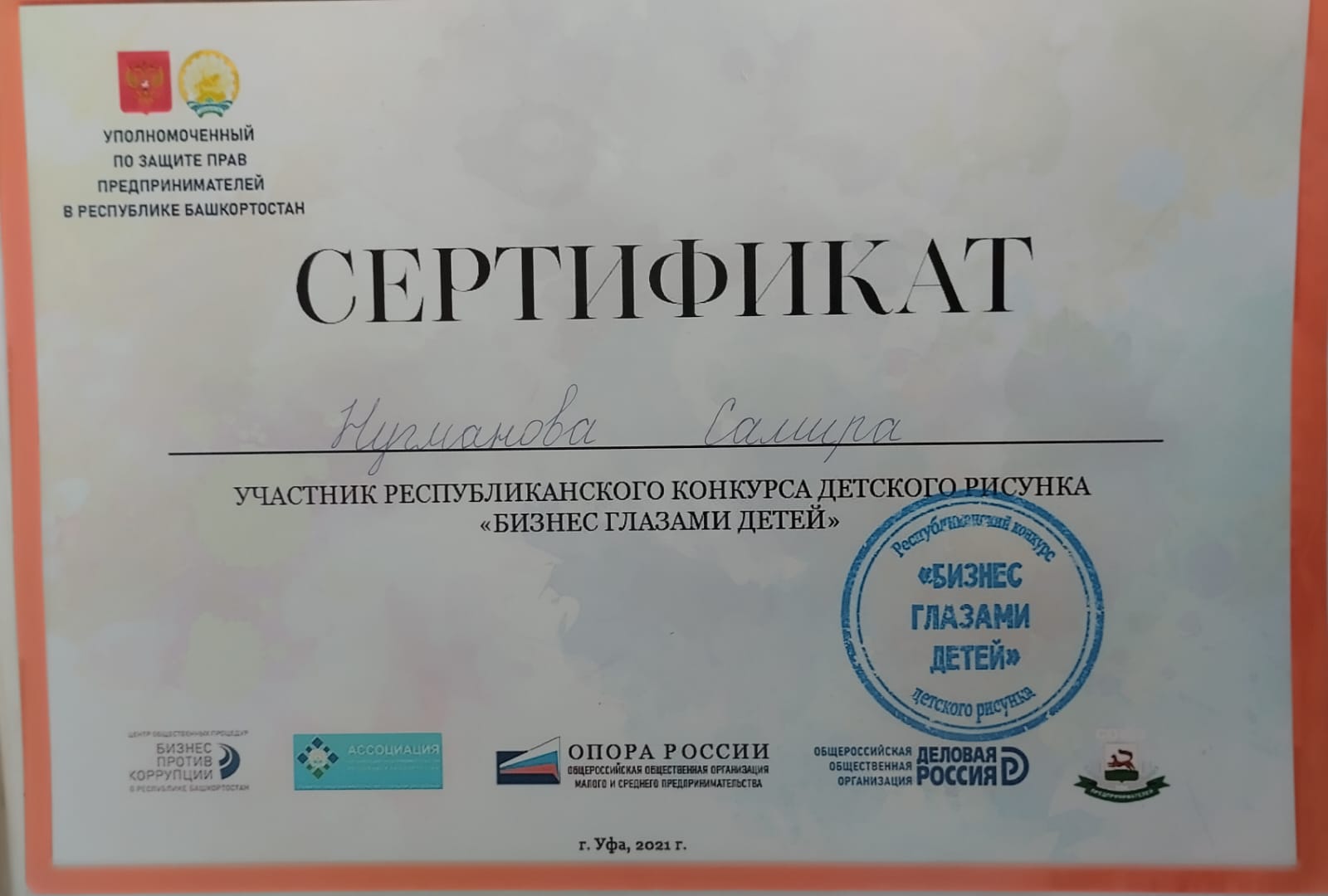 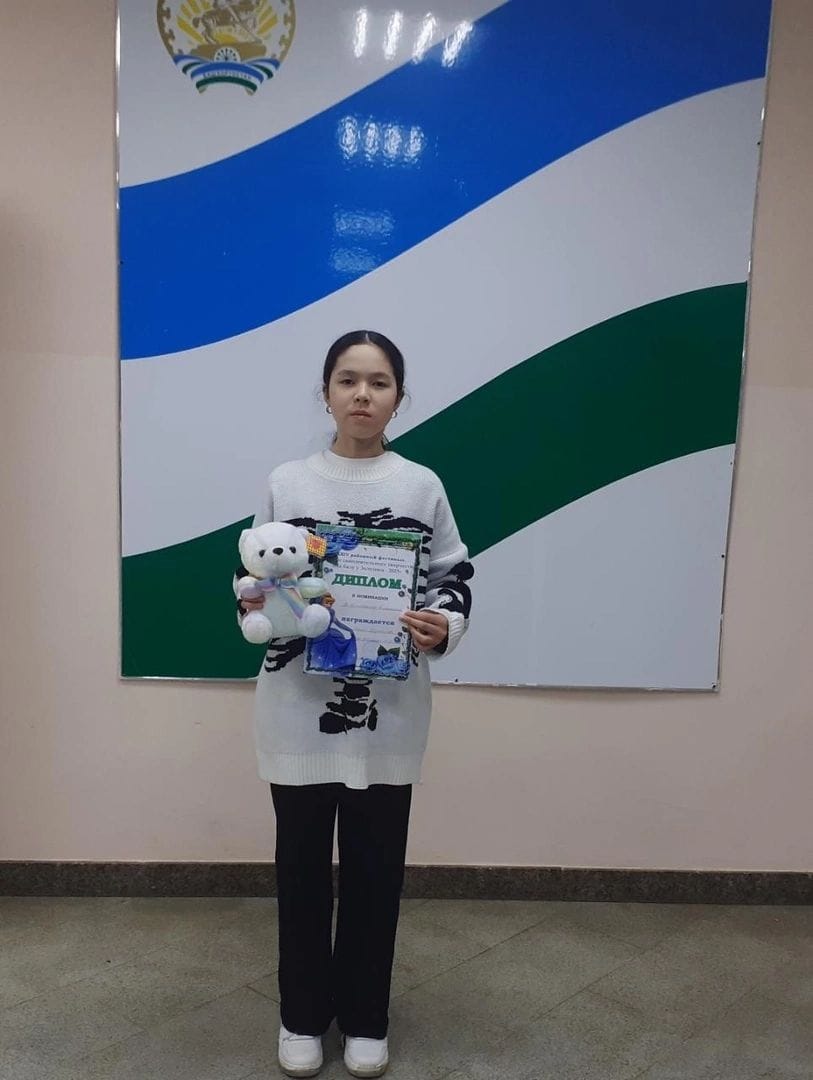